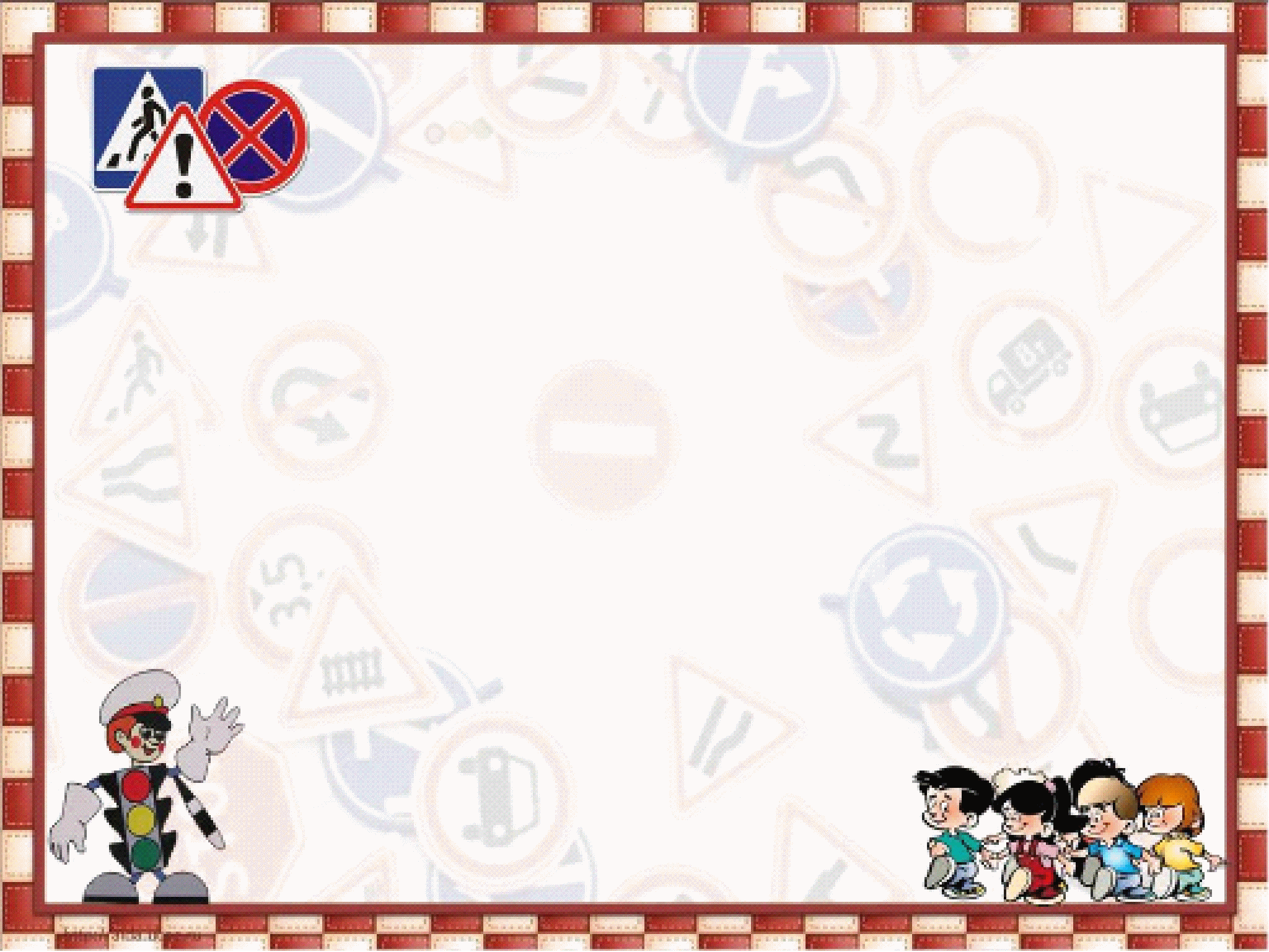 Школа дорожных наук
Подготовительные группы №3 и №4
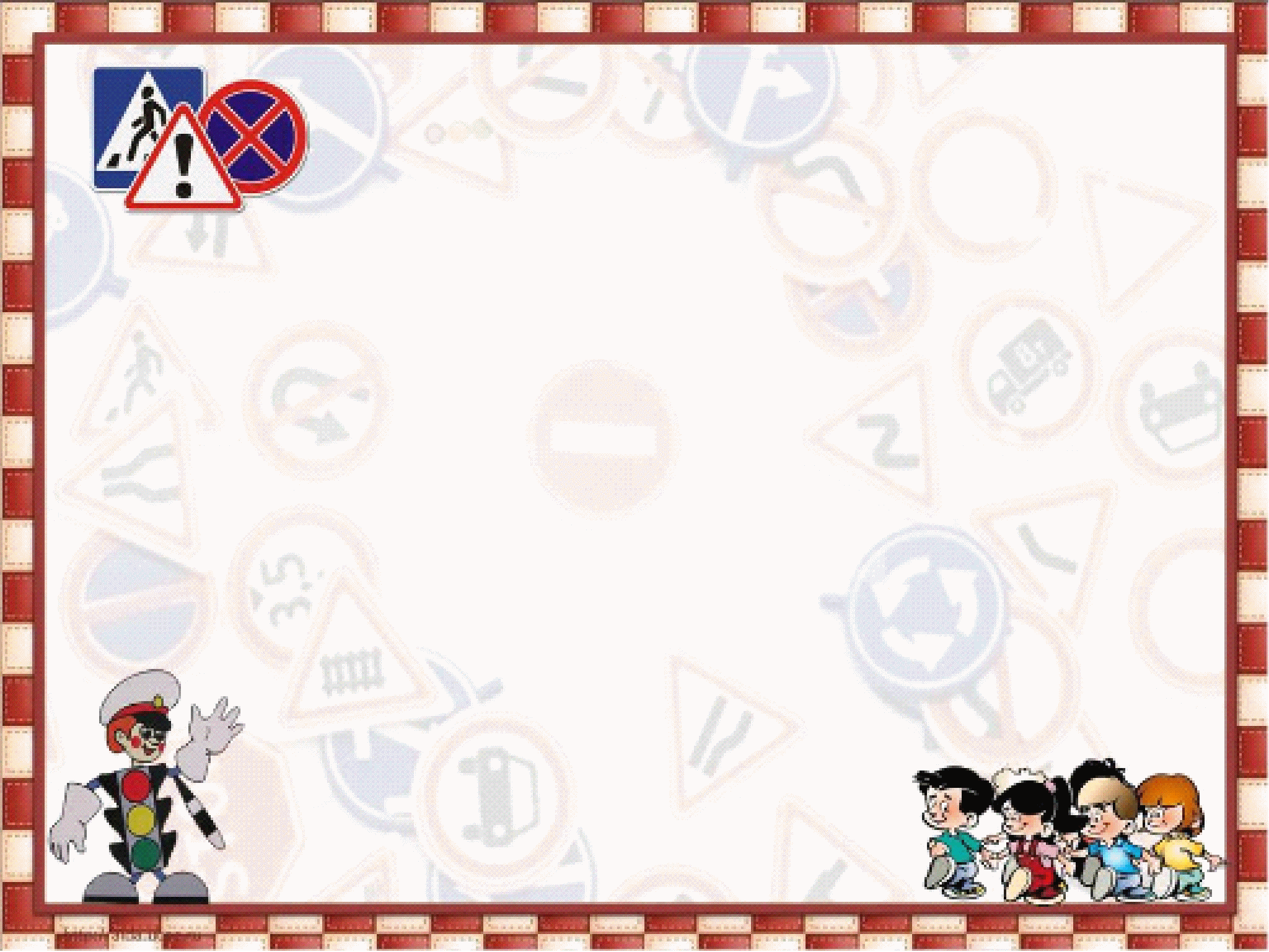 Эти правила важны - на зубок их знать должны,
Как дорогу перейти, а где нет для нас пути!
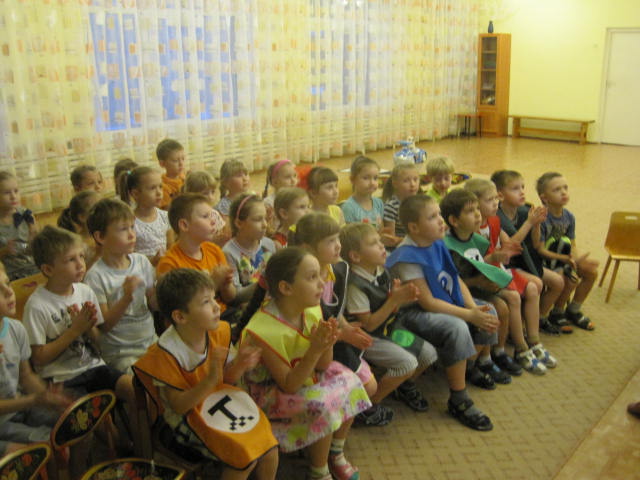 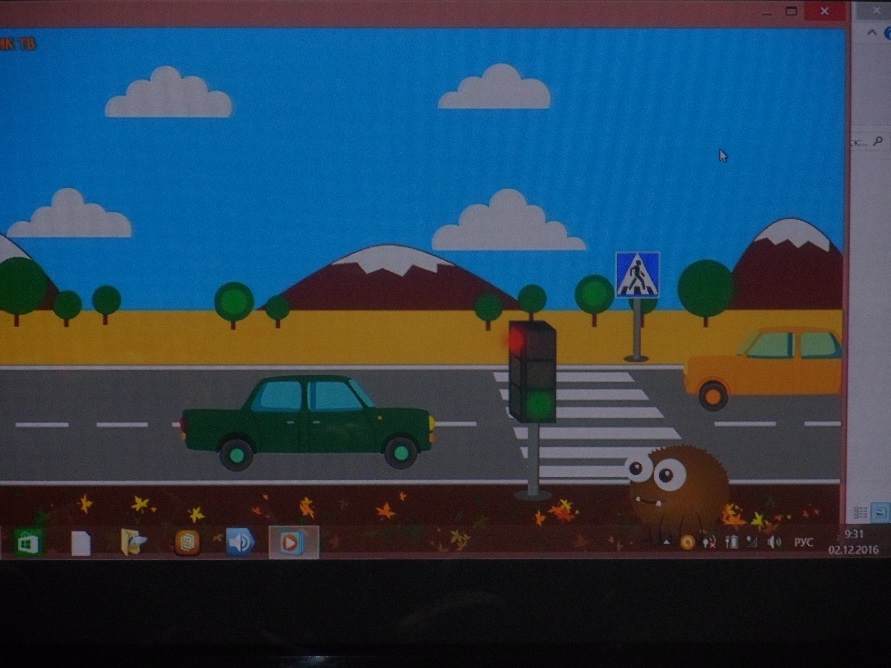 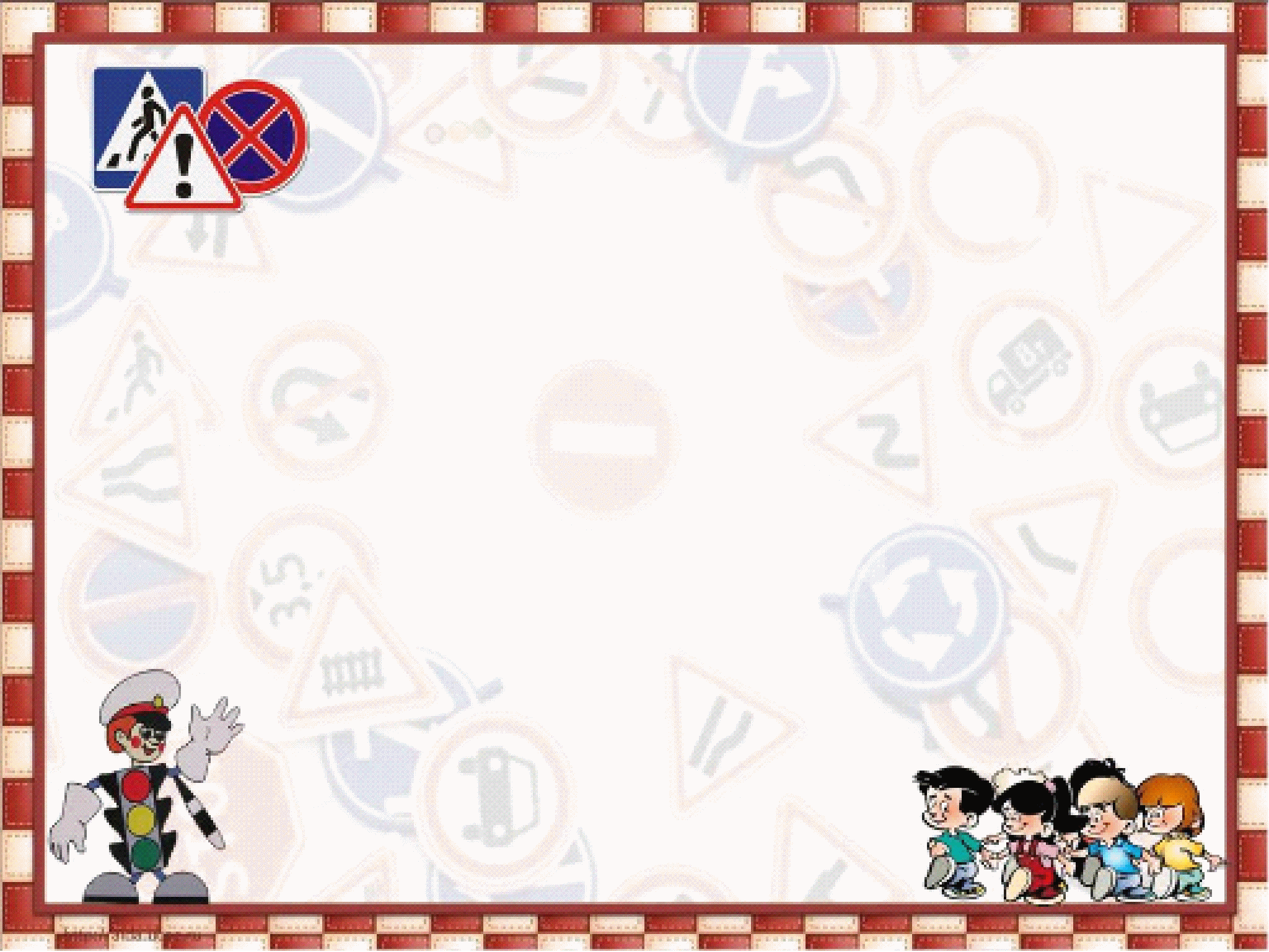 Мы танцуем и поем, ПДД мы узнаем!
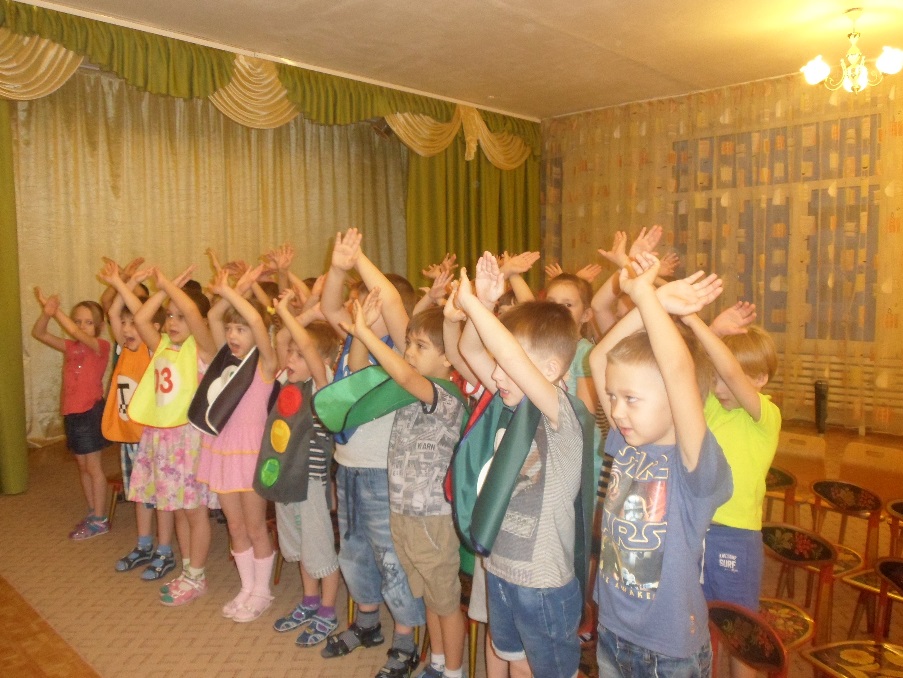 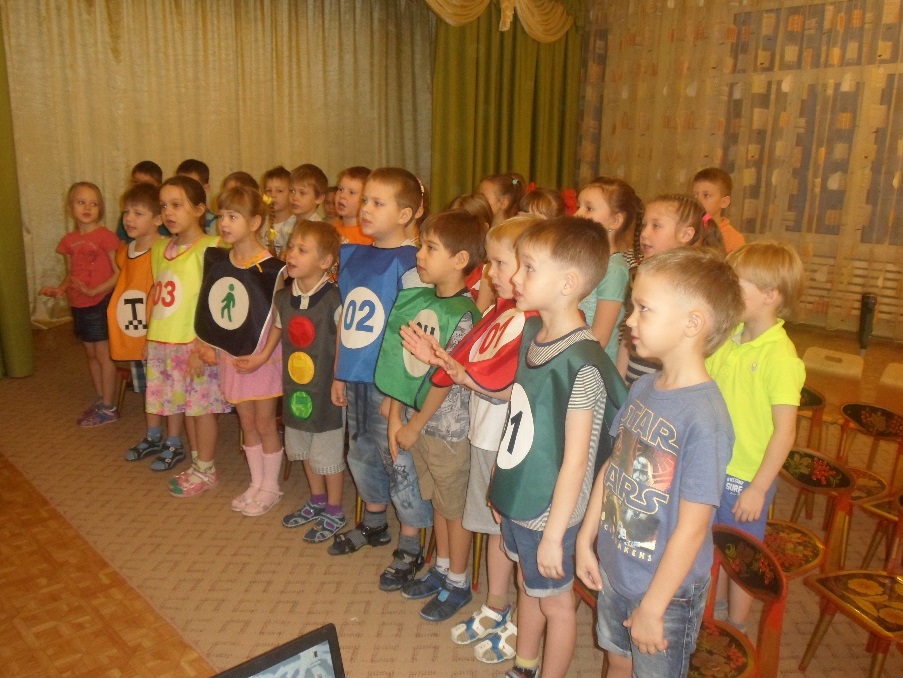 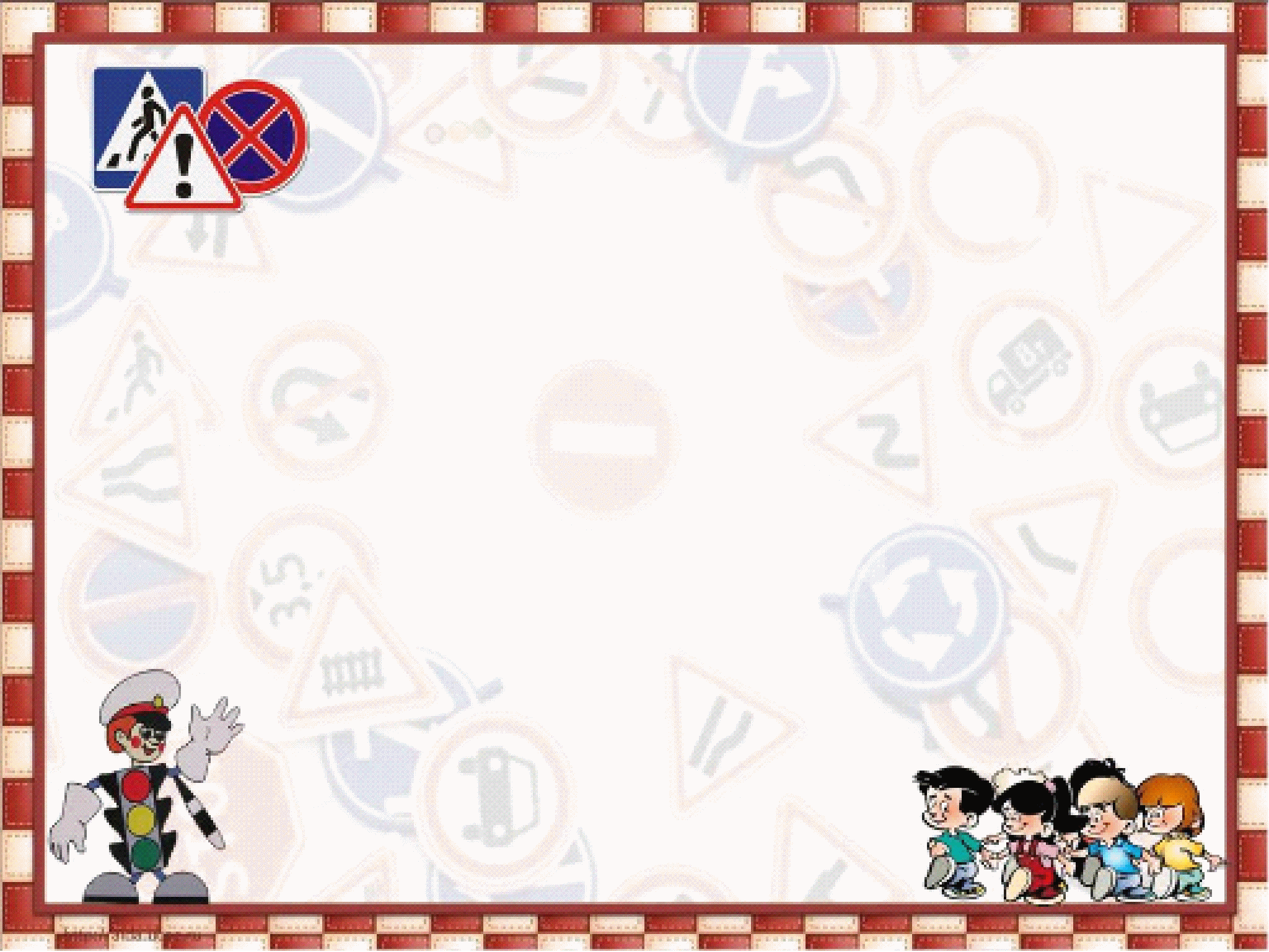 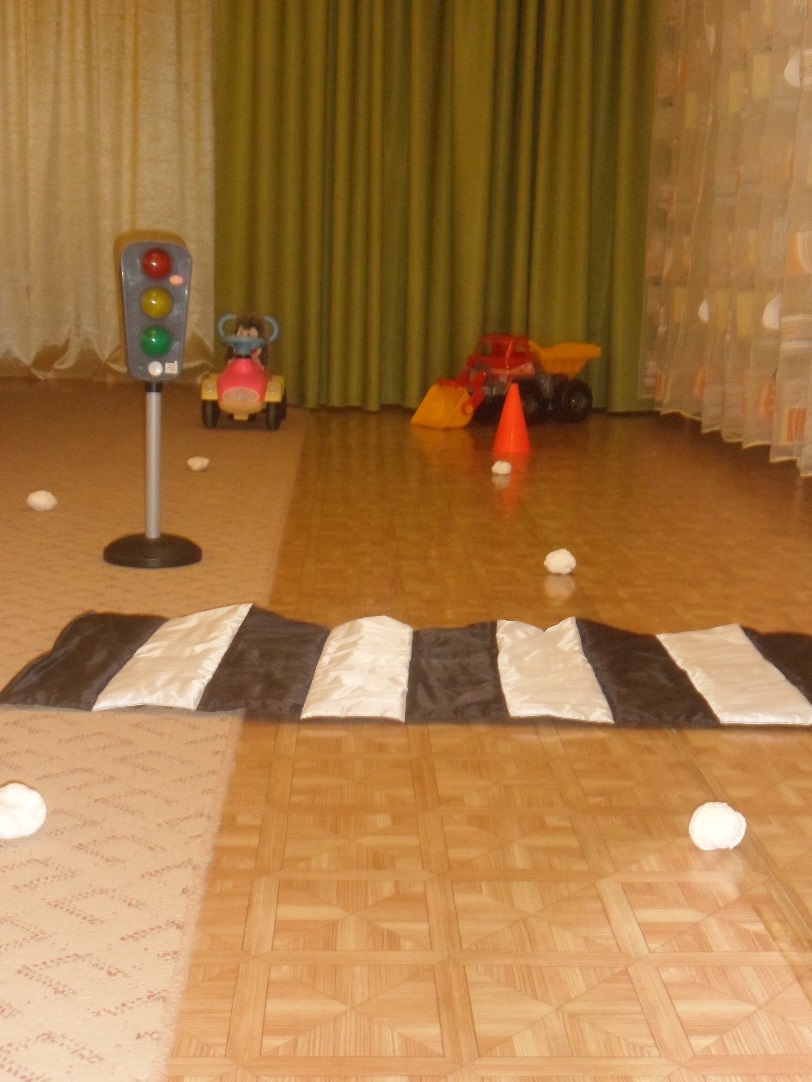 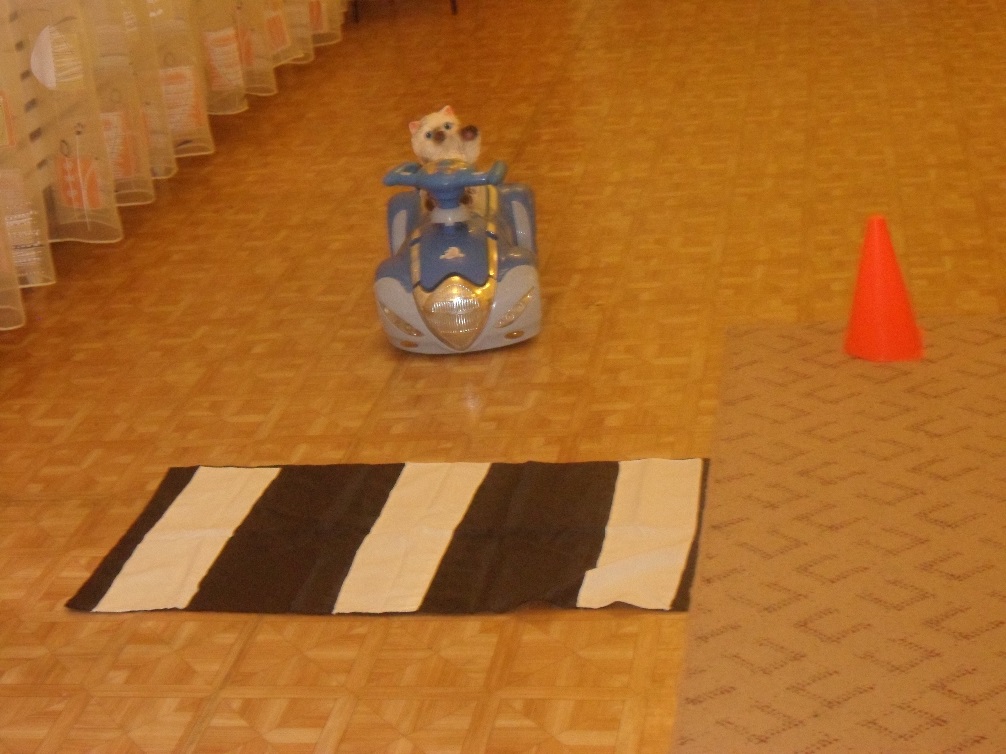 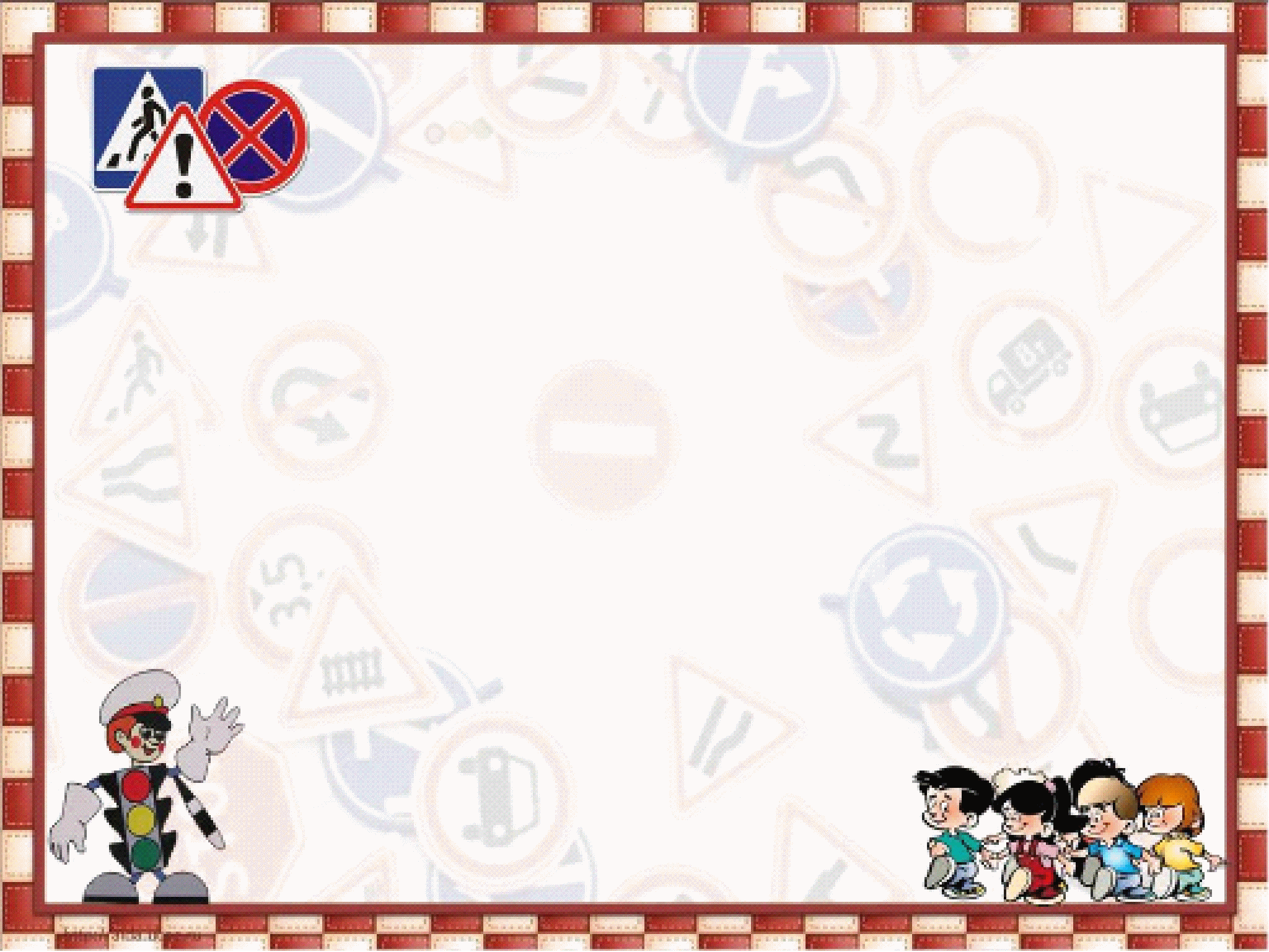 Мы по правилам живем дорожного движения, меньше будет травм и бед без всякого сомнения!
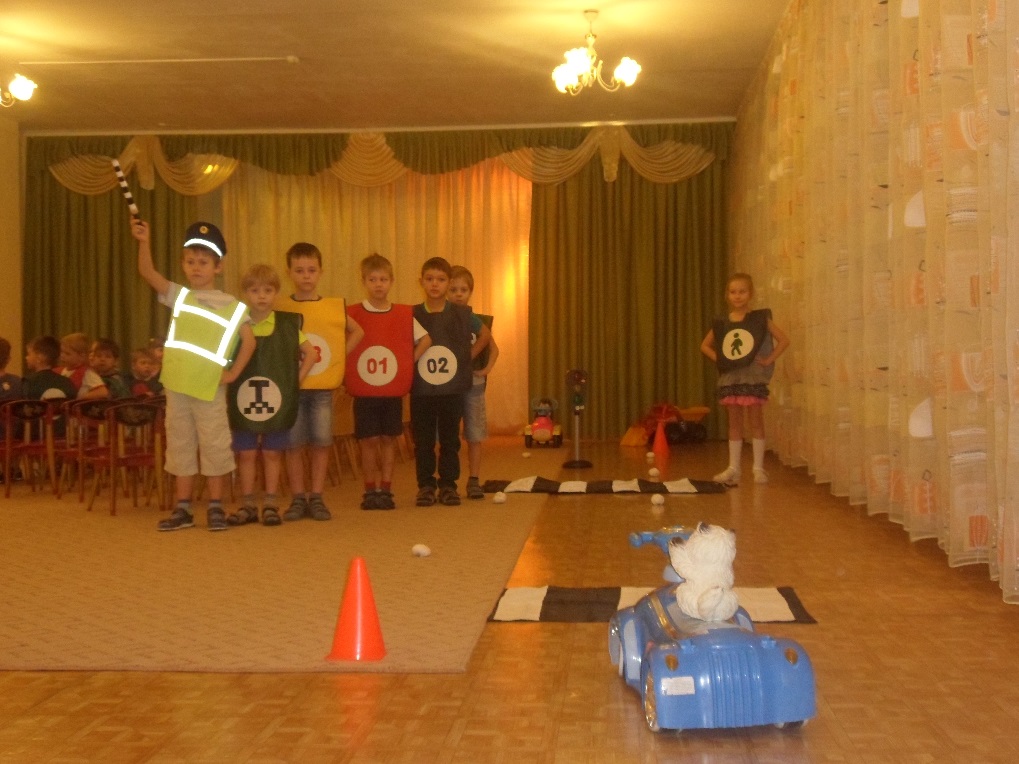 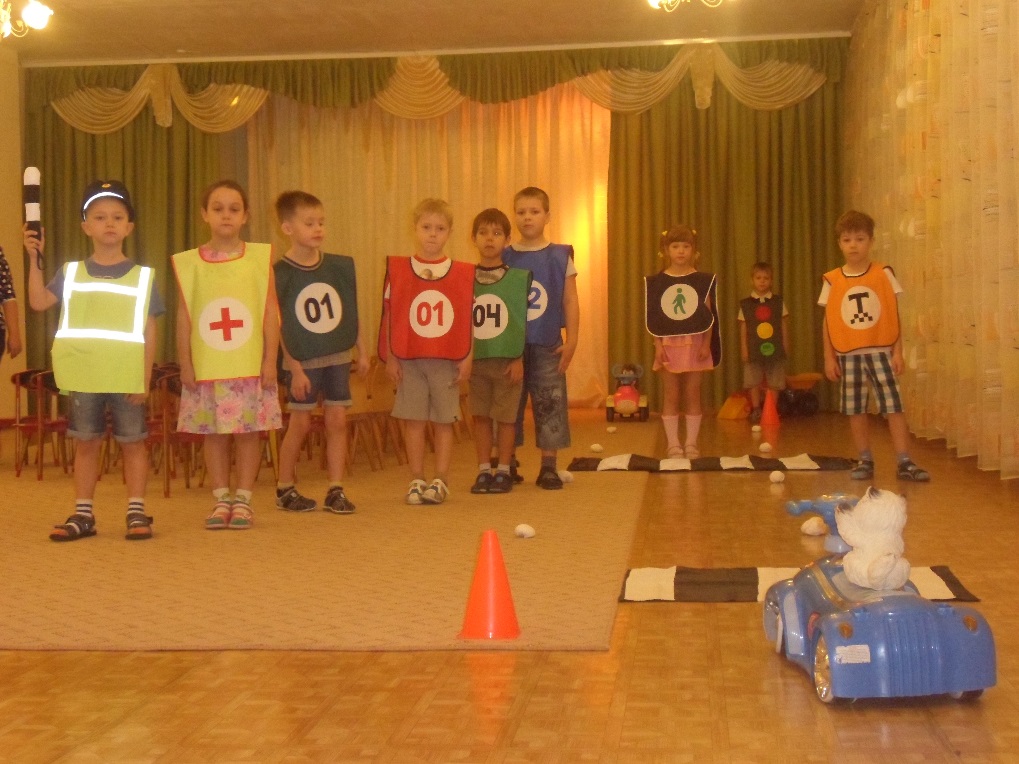 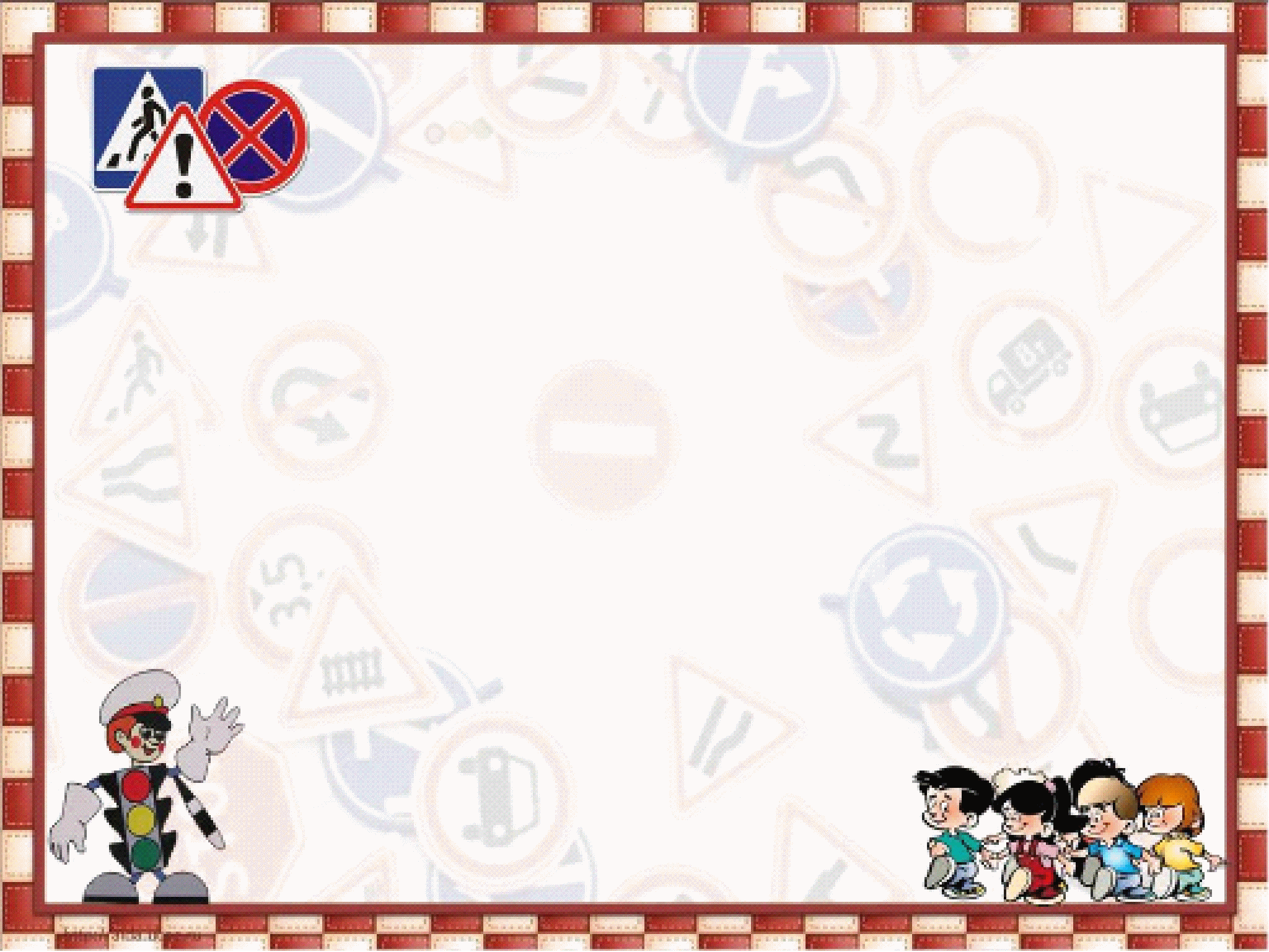 Юные участники Дорожного движения
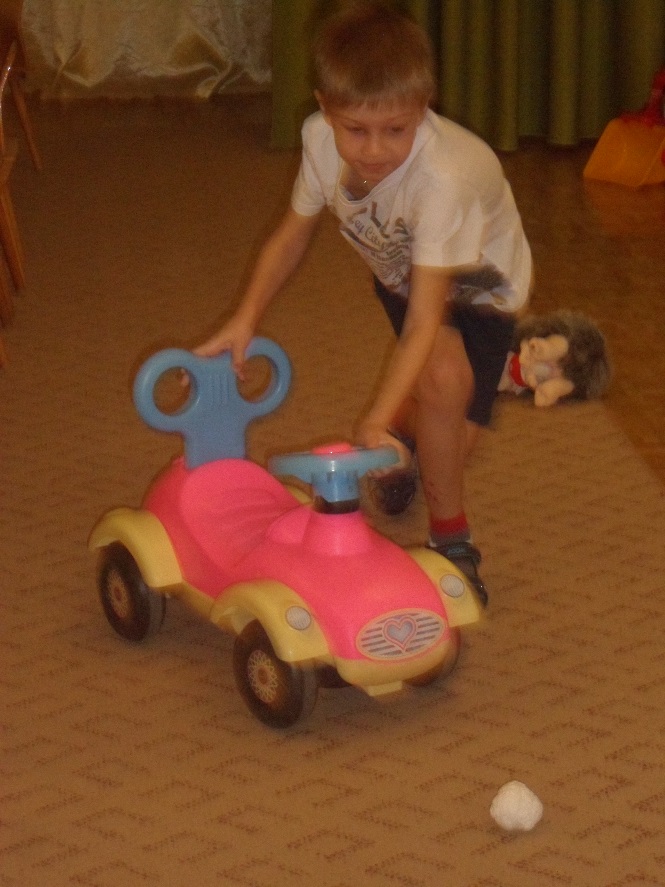 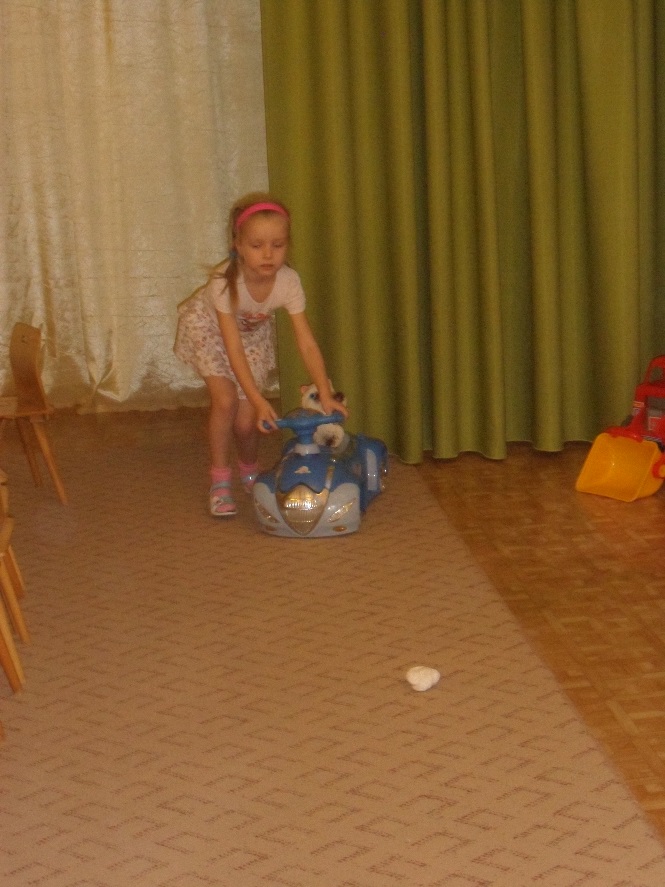 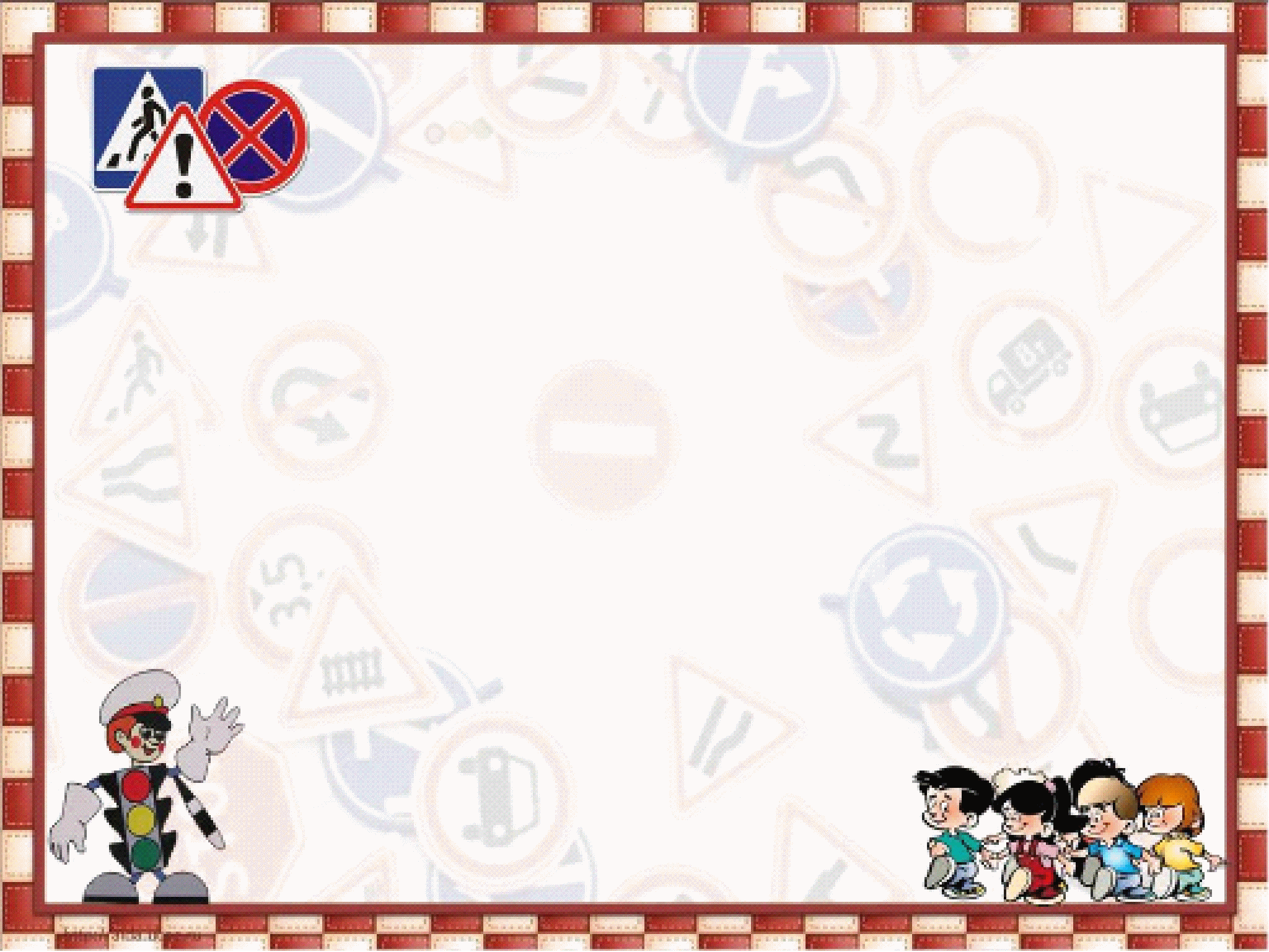 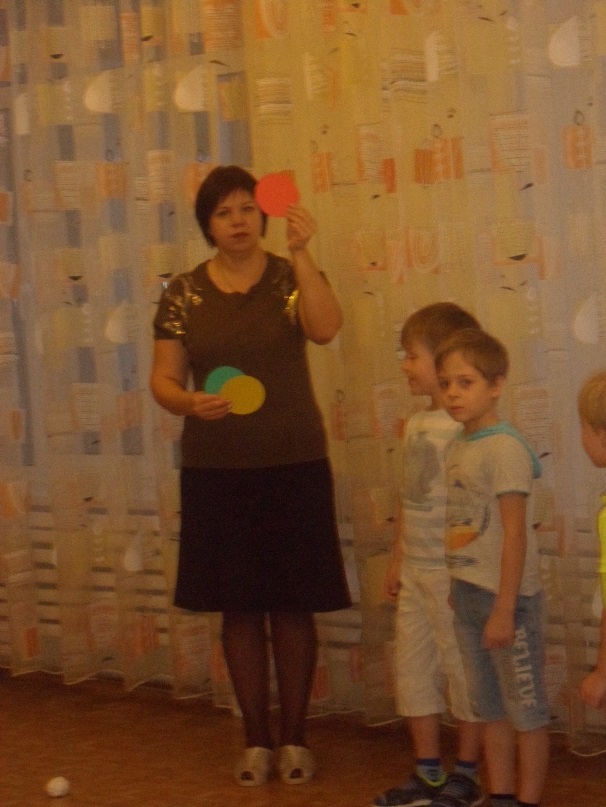 Светофор – Самый главный на дороге! Ему подчиняются все, и водители, и пешеходы!
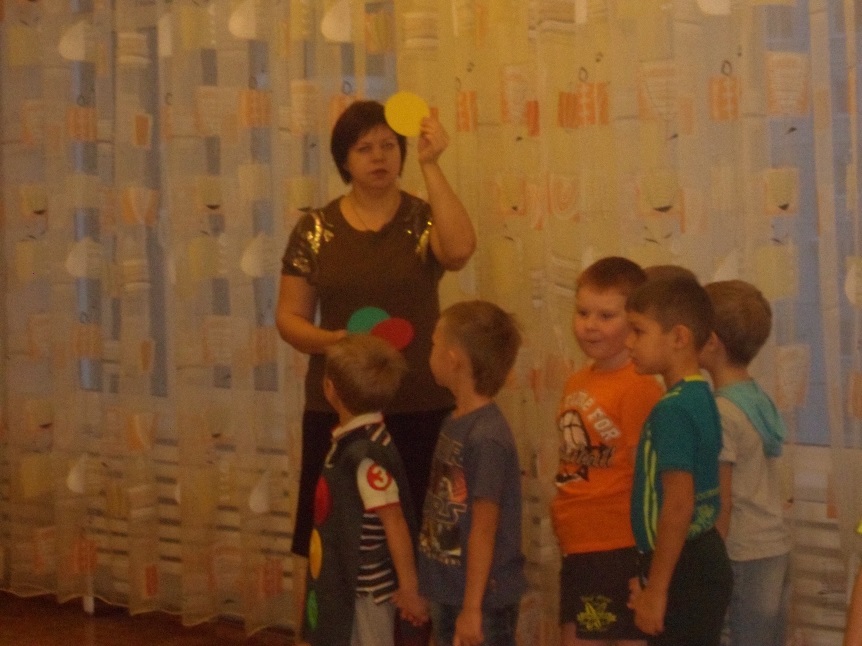 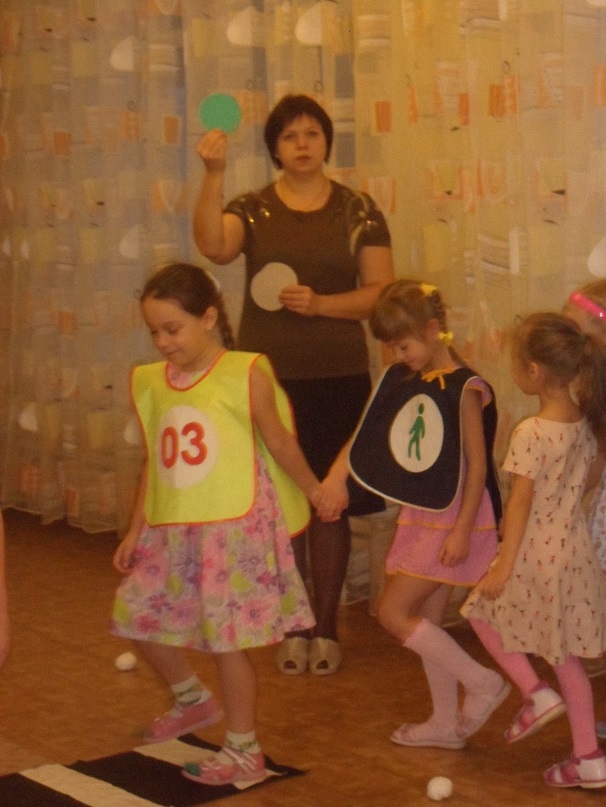 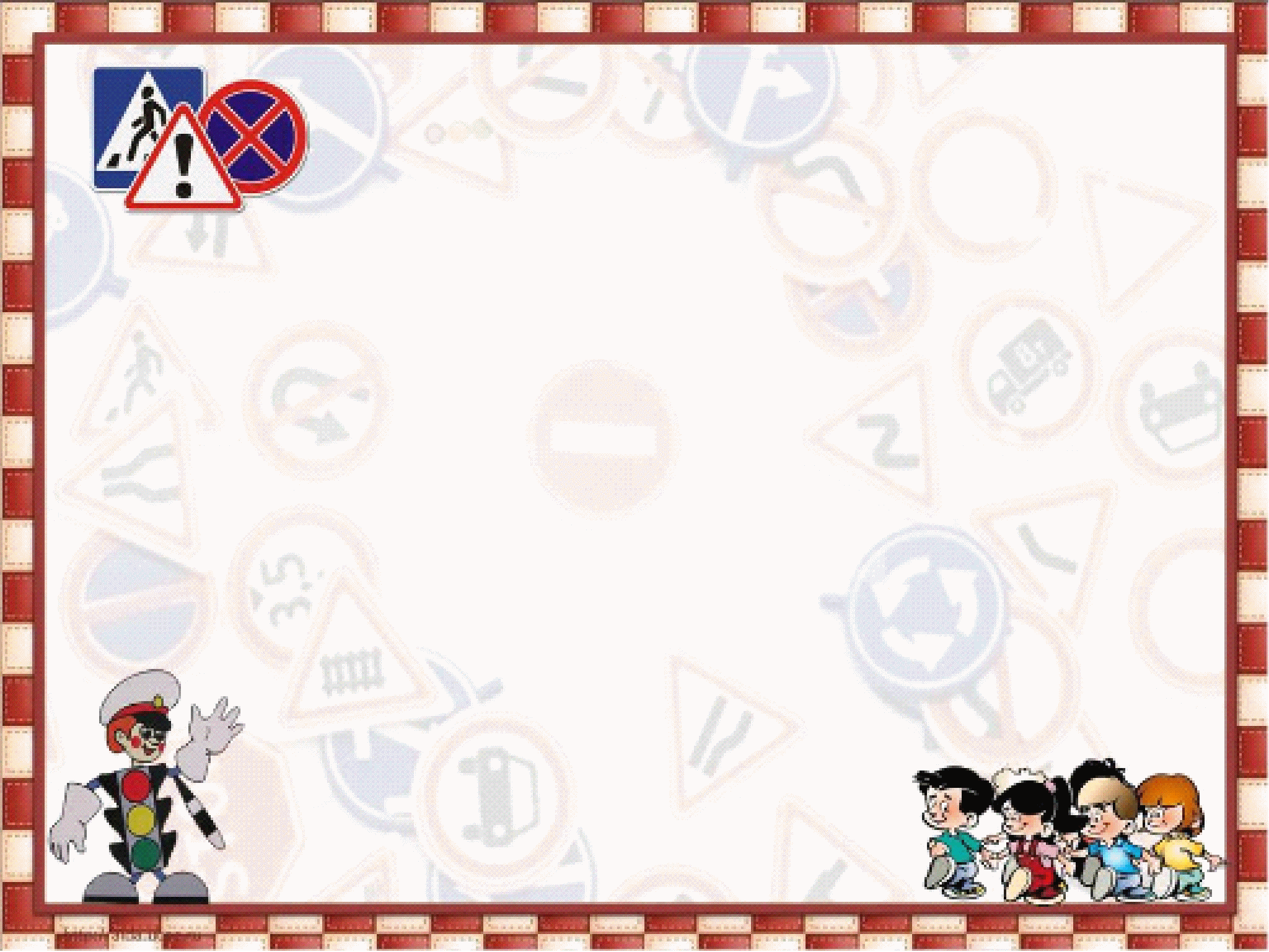 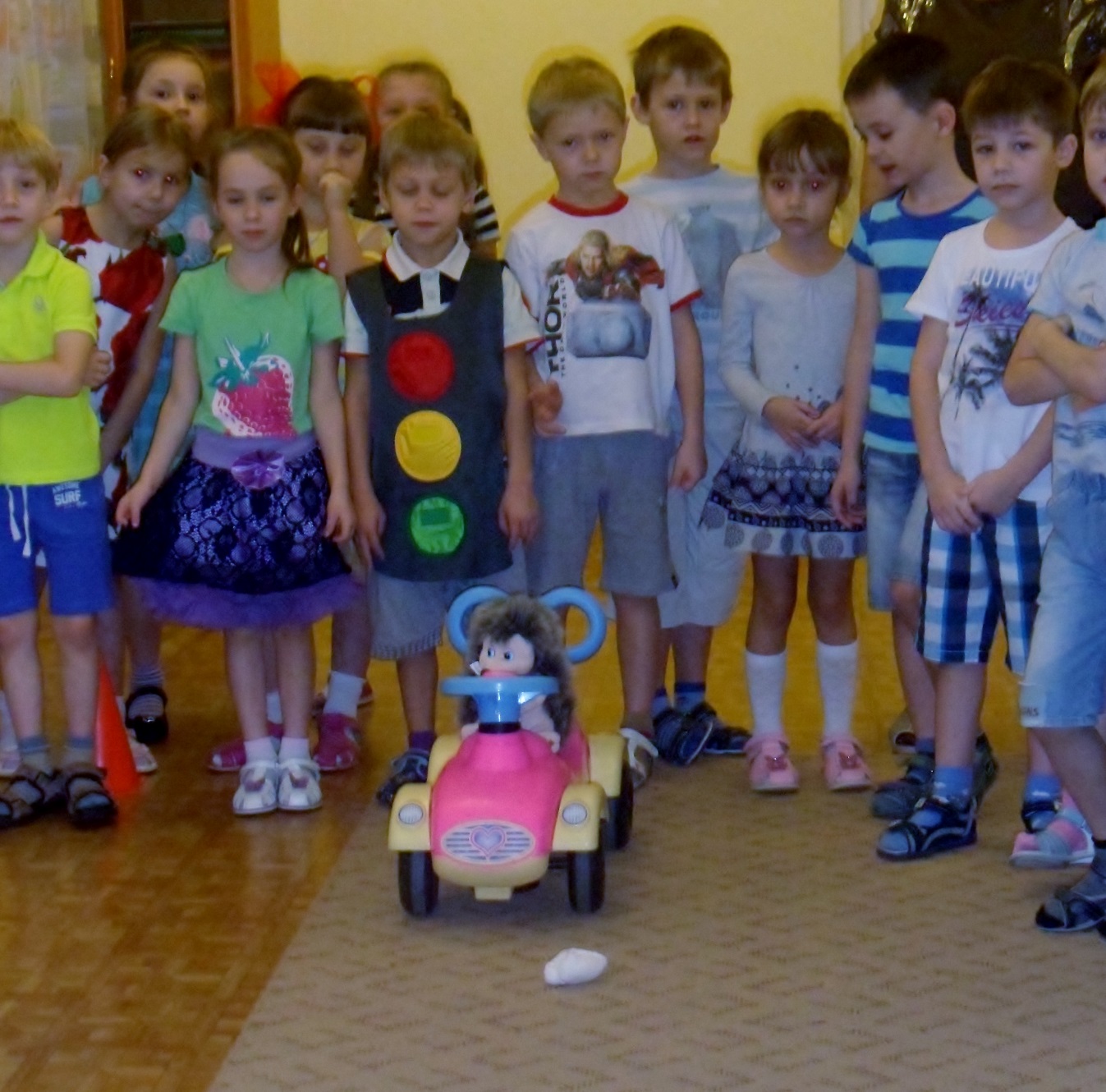 Делаем ребятам 
Предостережение: 
Выучите срочно 
ПРАВИЛА ДВИЖЕНИЯ, 
Чтоб не волновались 
Каждый день родители, 
Чтоб спокойно мчались 
Улицей водители!
    С. Михалков
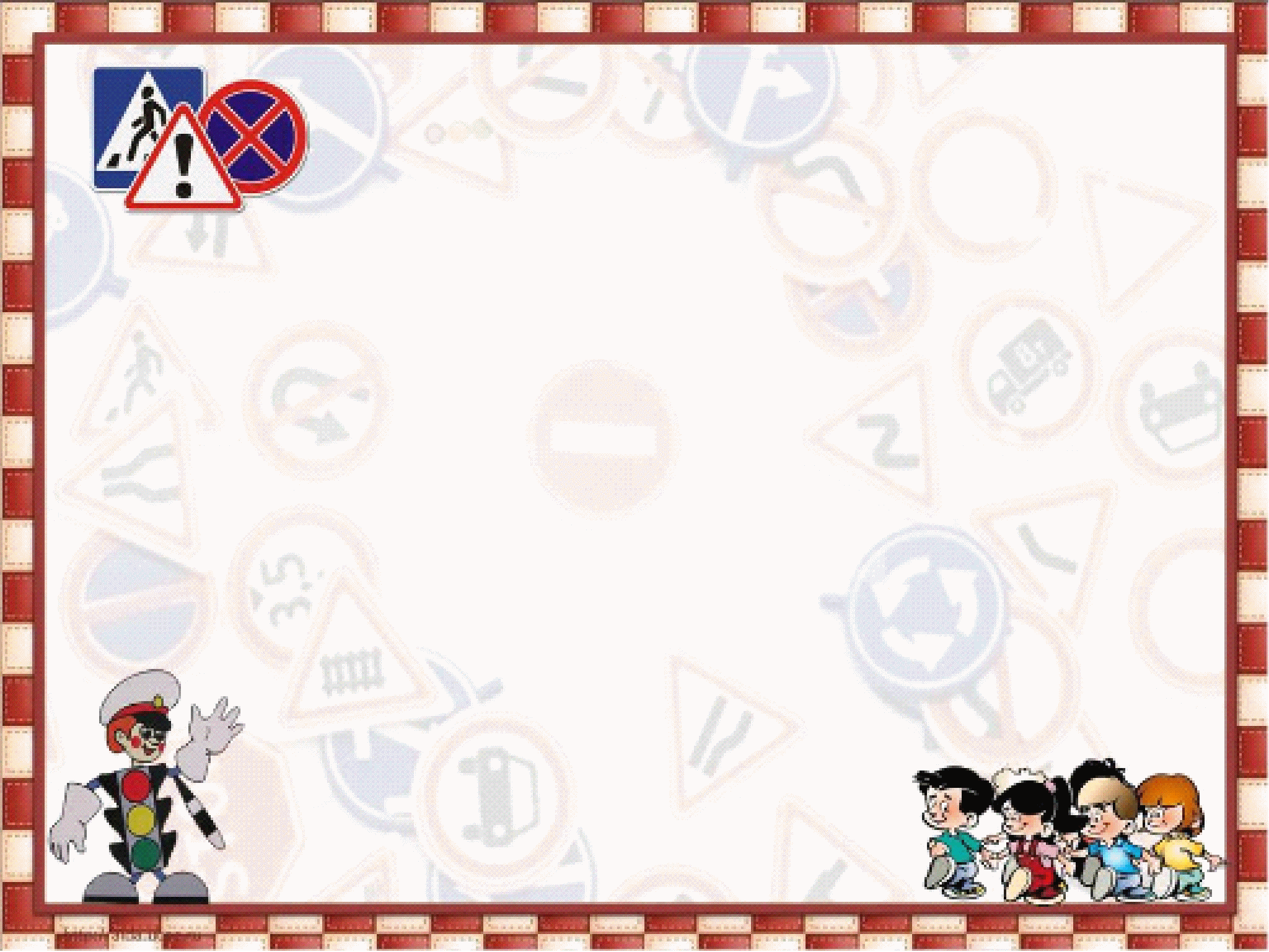 Спасибо за внимание.
Будьте внимательны на дороге!